REFORMÁTUS HITTANOS VAGYOK 2.
Kedves Szülők!
Kérjük, hogy segítsenek a gyermeküknek a hittanóra tananyagának az elsajátításában!
A digitális hittanórán szükség
lesz az alábbiakra:
füzet vagy két lap,
íróeszköz,
színes ceruzák,
zenehallgatáshoz hangszóró vagy fejhallgató.

Kérem, hogy indítsák el a diavetítést! 
Az animációkat csak így tudják látni!
DIGITÁLIS
HITTANÓRA
Javaslat: A PPT fájlok megjelenítéséhez használják a WPS Office ingyenes verzióját (Letölthető innen: WPS Office letöltések ). Az alkalmazás elérhető Windows-os és Android-os platformokra is!
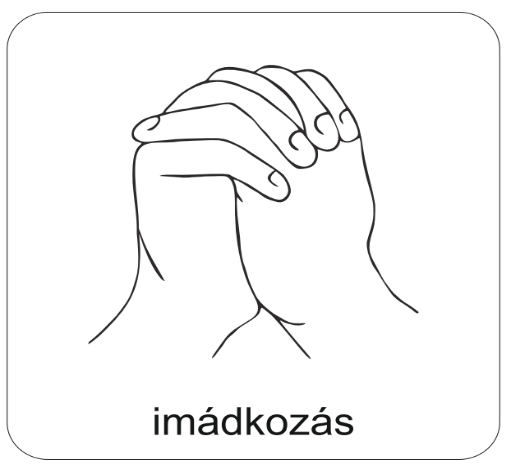 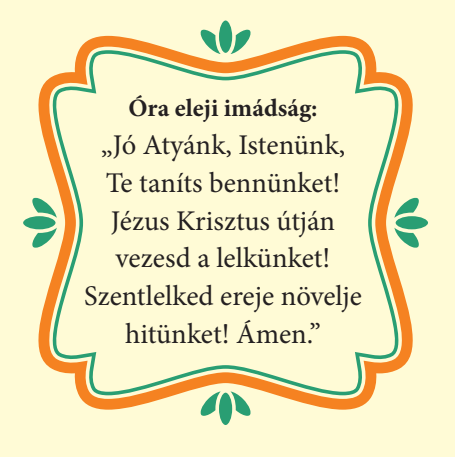 Áldás, békesség! 

Kezdd a digitális hittanórát
az óra eleji imádsággal!
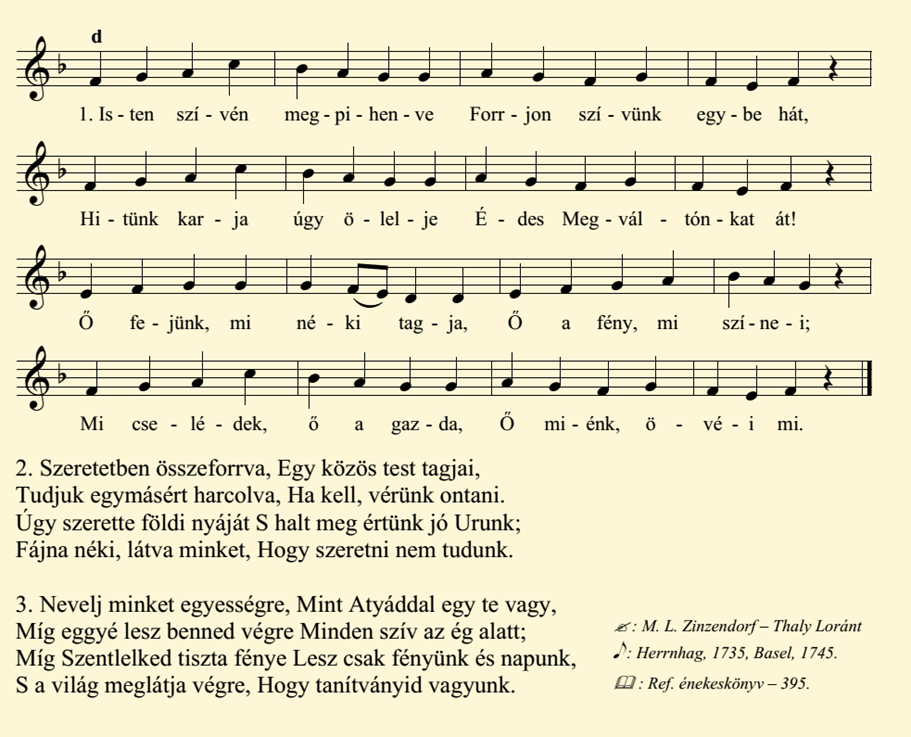 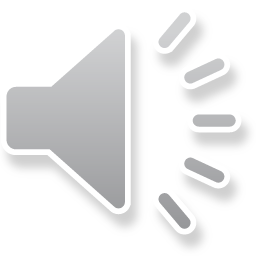 Kattints a hangszóróra és énekeld el a múlt órán tanult éneket!
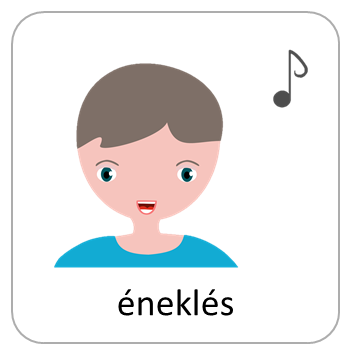 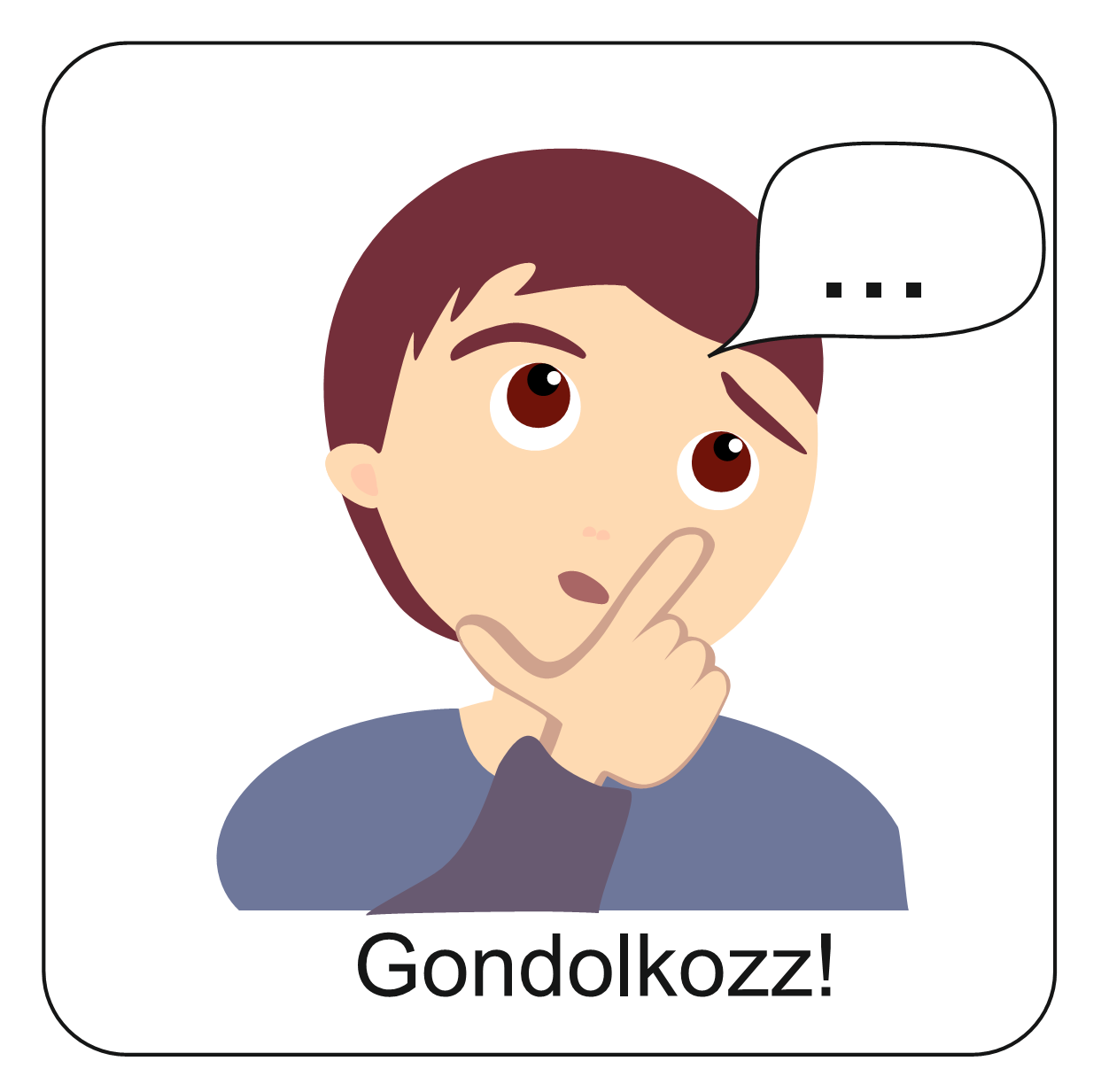 Melyik szó hiányzik a mondatból? 
Kattints a helyes válaszra!
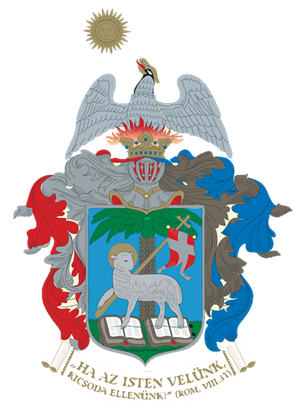 A képen a magyar reformátusok ______ látható.
címere
pecsétje
Nem ez a helyes válasz!
Ez a helyes válasz!
könyve
pajzsa
Nem ez a helyes válasz!
Nem ez a helyes válasz!
Kiknek a közös jelképe a címer?
Kattints a helyes válaszra!
A CÍMER
A DEBRECENBEN élők 
közös jelképe a címer.
Nem ez a helyes válasz!
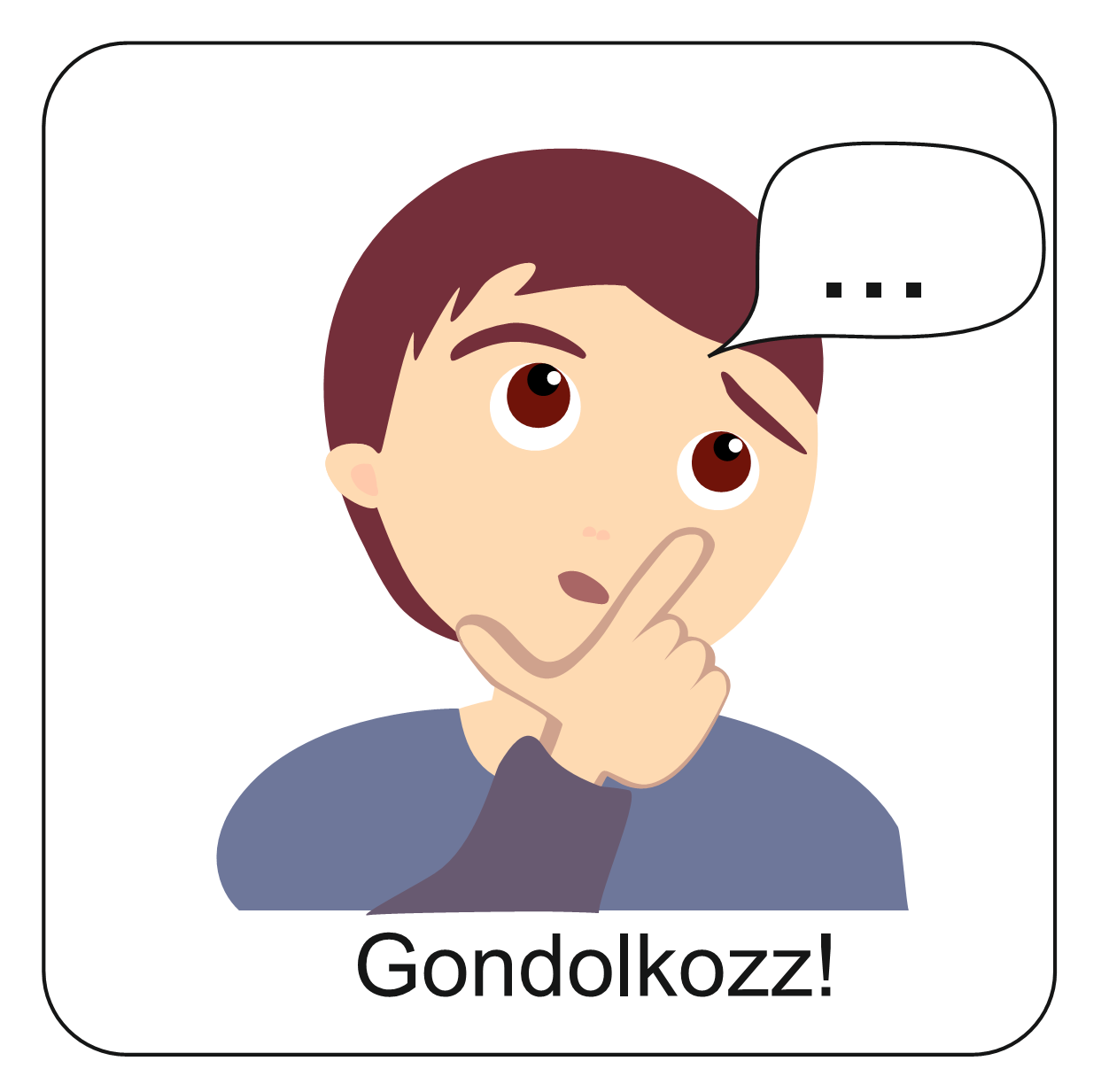 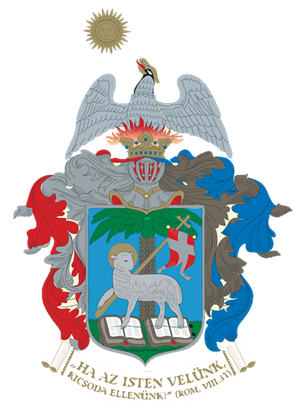 Egy CSALÁDHOZ vagy
NÉPHEZ tartozók közös jelképe a címer.
Ez a helyes válasz!
Az utca és a házszáma közös elnevezése a címer.
Nem ez a helyes válasz!
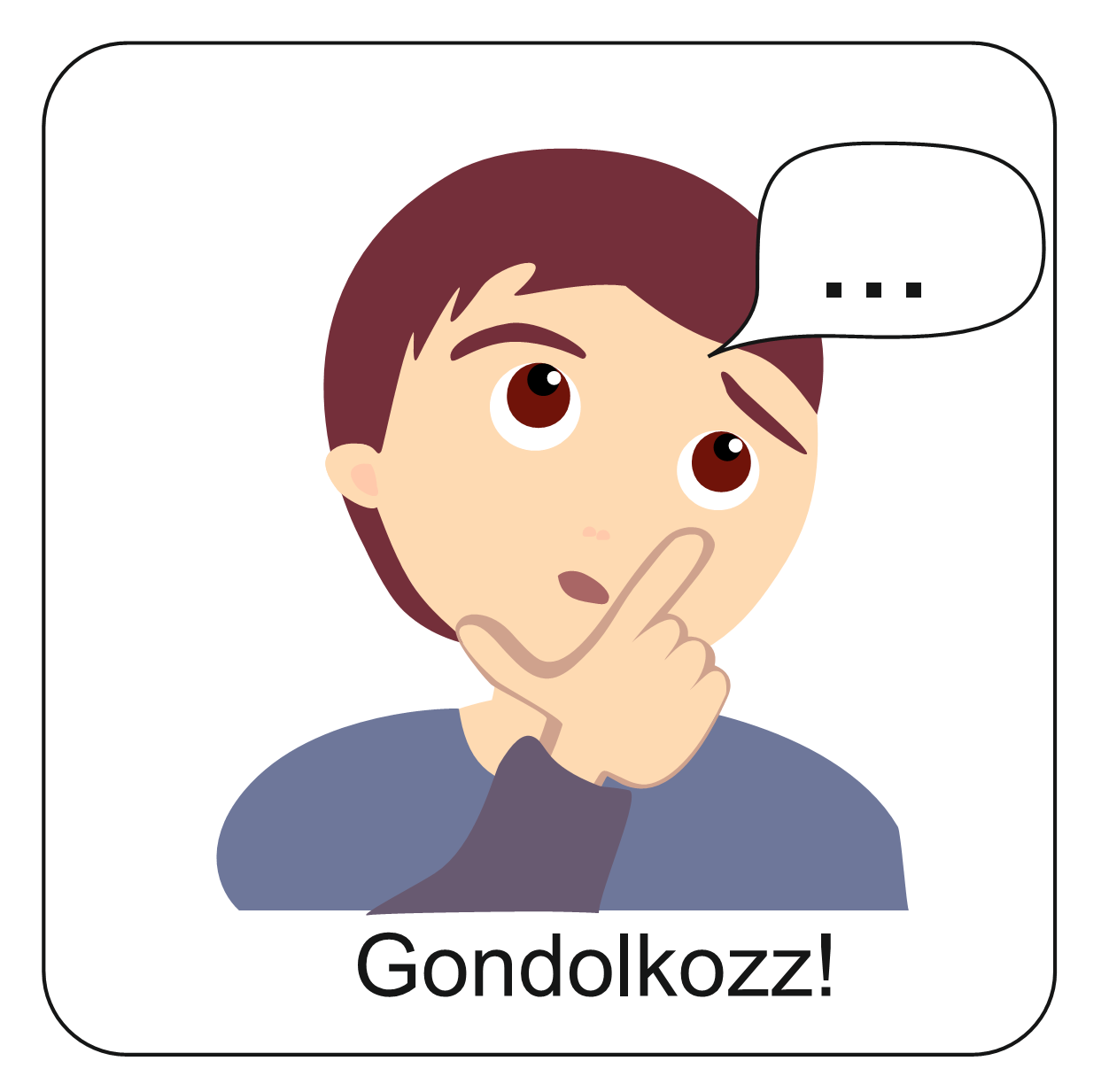 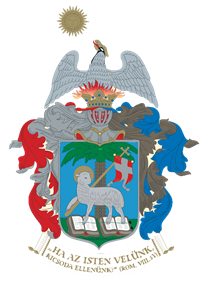 Ez a magyar reformátusok címere.
Mi olvasható a letakart 
rész alatt?
Kattints a helyes válaszra!
Ha eltaláltad, eltűnik a letakart rész.
„Ha az Isten velünk, kicsoda ellenünk?”
Zászlós bárány.
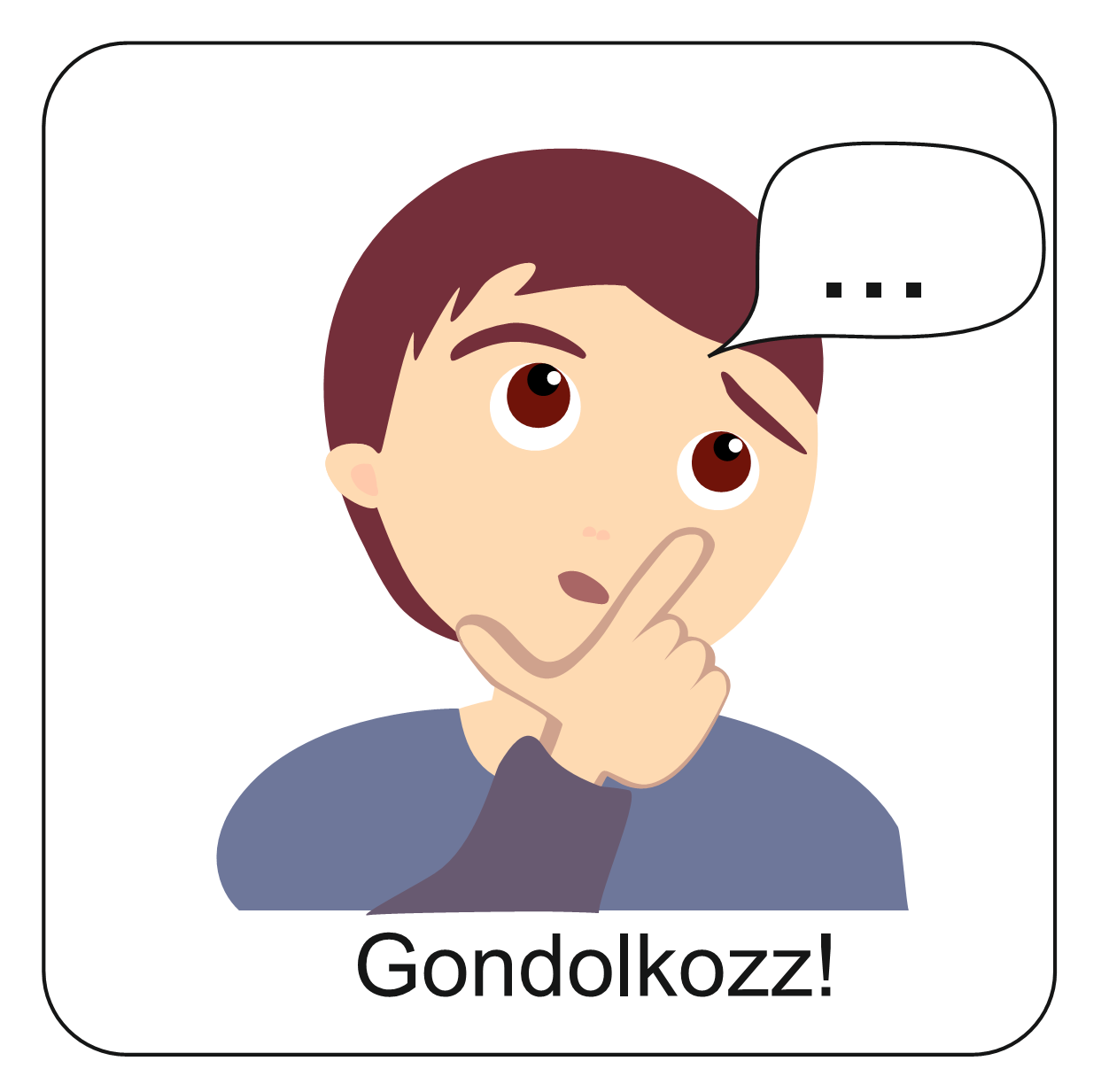 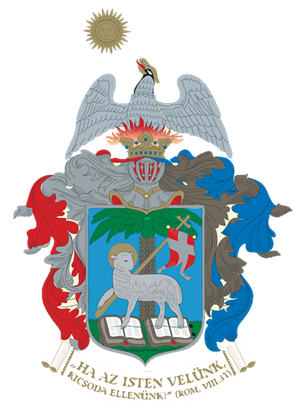 Szerinted mit jelent ez a bibliai idézet
a magyar református címeren?
„Ha az Isten velünk, 
kicsoda ellenünk?”
Írd le a válaszodat a füzetedbe vagy egy lapra, 
és juttasd el a Hittanoktatódnak!
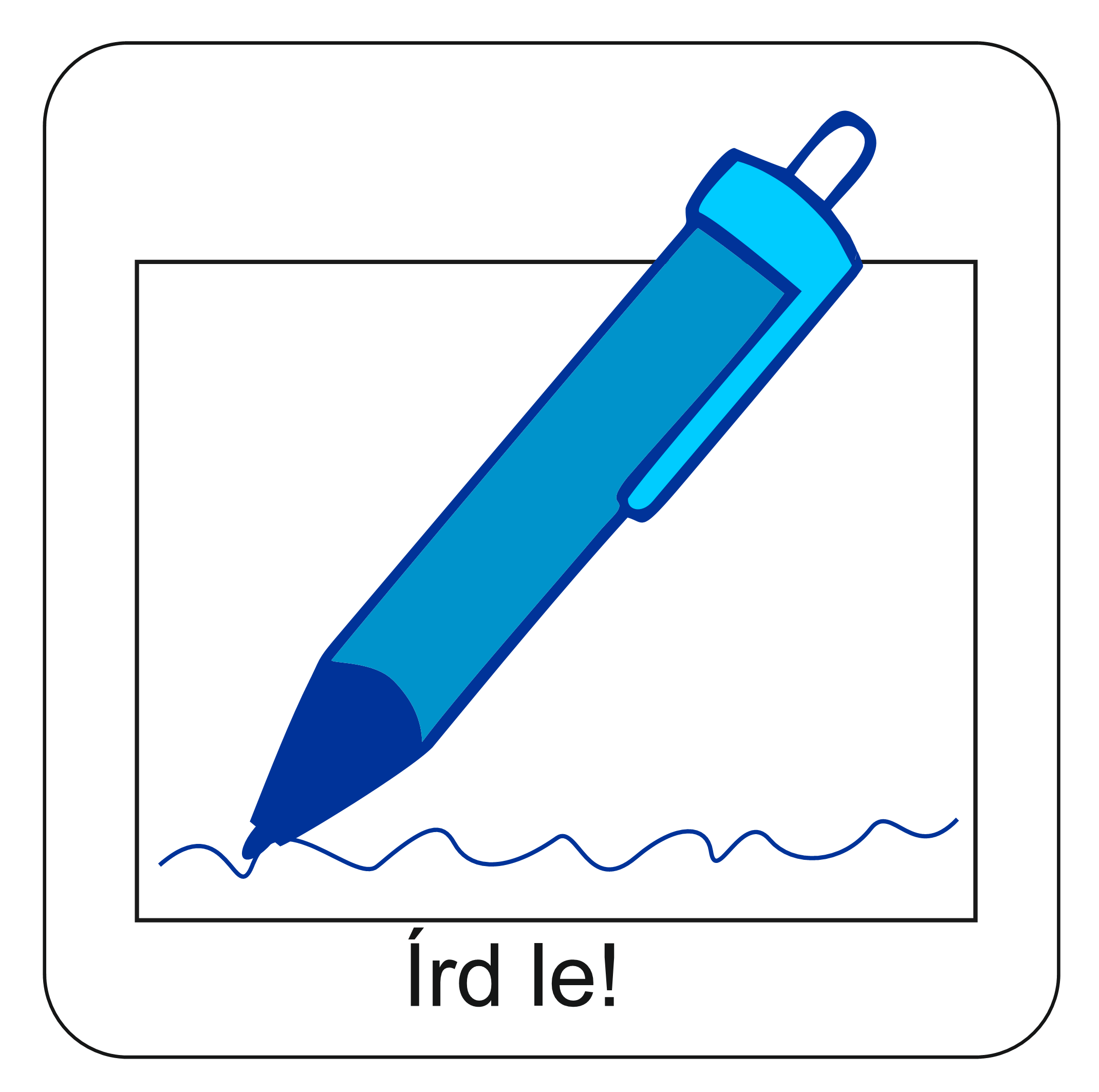 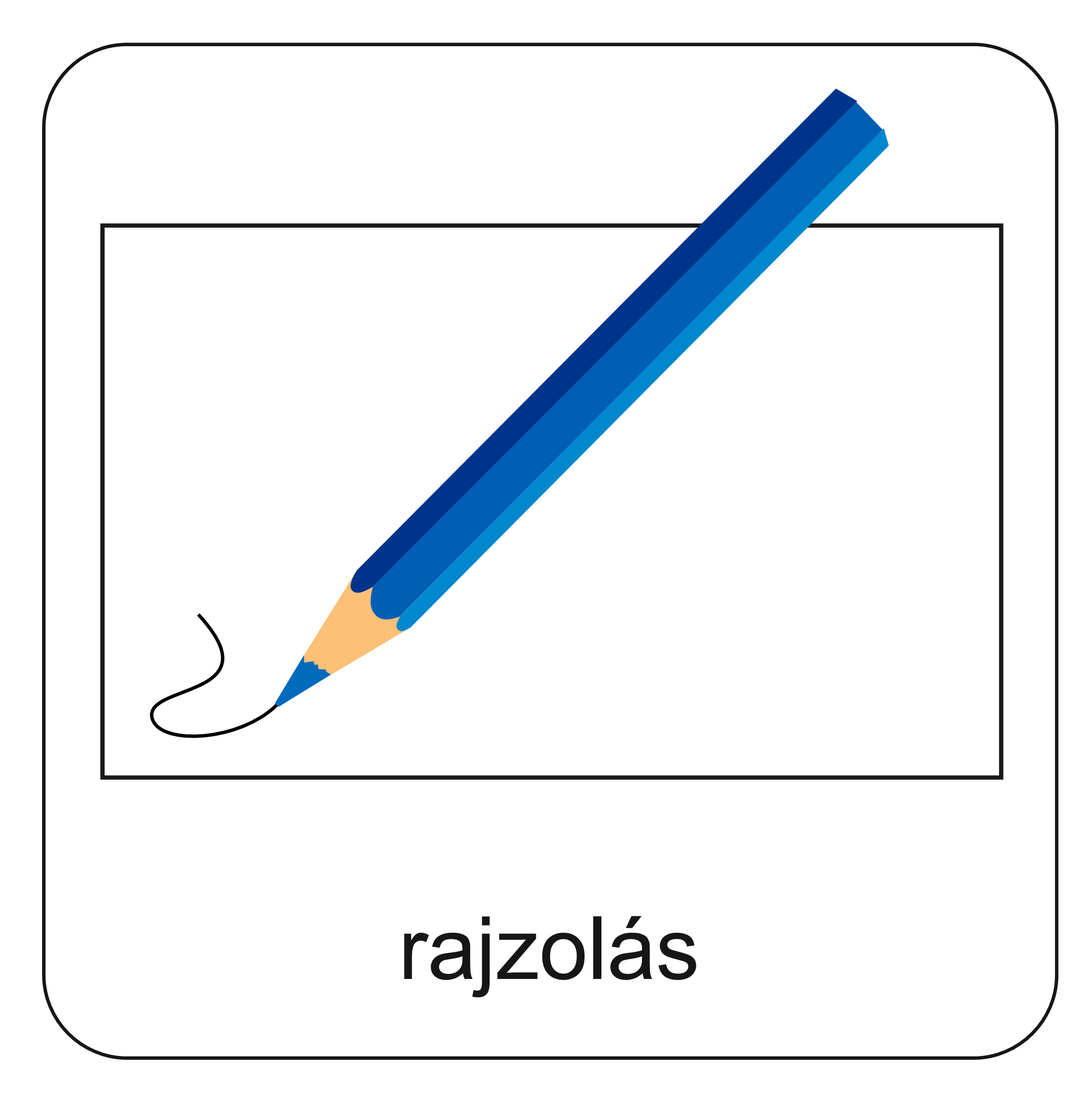 Fotózd le, és juttasd el 
a képet 
a Hittanoktatódnak!
Tervezz egy saját címert!
A rajz mellett legyen rajta 
egy rövid jelmondat is!
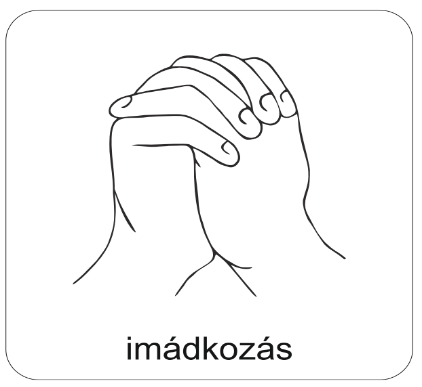 A digitális hittanóra végén így imádkozz!
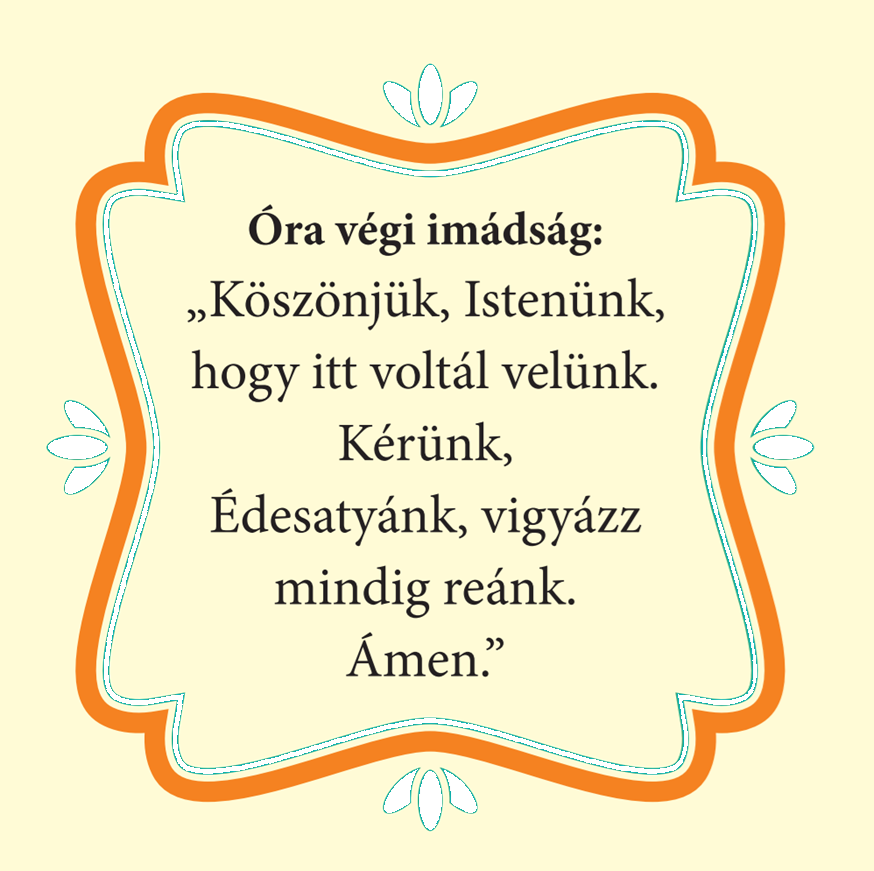 Kedves Hittanos! 
Várunk a következő digitális hittanórán!
Kedves Szülők!
Köszönjük a segítségüket!
Isten áldását kívánjuk ezzel az Igével!
Áldás, békesség!
„Jóságod és szereteted kísér életem minden napján.” (Zsoltárok 23,4)